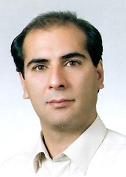 Estimating expert review quality scores for journal articles with bibliometrics and artificial intelligence
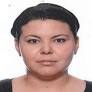 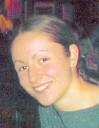 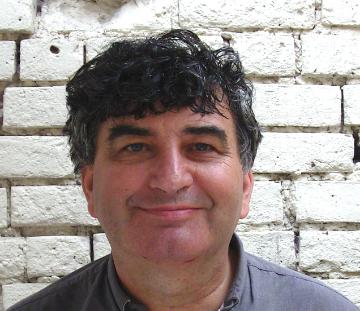 Mike Thelwall, 
Information School, University of Sheffield, UK
Kayvan Kousha, Paul Wilson, Mahshid Abdoli, Meiko Makita, Emma Stuart, Jonathan Levitt
Statistical Cybermetrics and Research Evaluation Group, University of Wolverhampton, UK
http://cybermetrics.wlv.ac.uk/ai for full report and papers
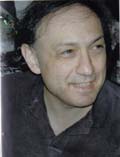 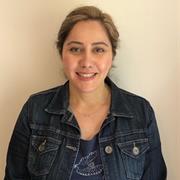 [Speaker Notes: https://nwb2023.lib.chalmers.se/program/ (50 minutes) 09:25 – 10:15 Swedish time (8.25-9.15 UK time) Thursday 12 October
The full 141 page report with technical details and information about individual UoAs can be found on the website.
Fix graphs]
Context: Expert review for the UK Research Excellence Framework (REF) 2021
REF2021 expert review scored 185,594 research outputs (mainly journal articles) from 76,132 staff in 157 UK Higher Education Institutions (HEIs).
Also impact case studies (25%), environment (15%). 
4-point scale: 4*=world leading; 3*=internationally excellent; 2*=recognized internationally; 1*=recognized nationally.
1120 experts (mainly senior professors) organized into 34 field-based Units of Assessment (UoAs) to assess the work.
Assessment guidelines varied between UoAs; 2 experts per output; norm referencing within UoAs and overall; 
Overall admin cost > £240 million; results direct £14 billion block grants.
Units of Assessment: Examples
UoA 9: Physics [includes some scientometrics applications]
UoA 11: Computer Science and Informatics [includes some scientometrics applications]
UoA 17: Business and Management Studies [includes some research policy and scientometrics]
UoA 34: Communication, Cultural and Media Studies, Library and Information Management [includes some scientometrics]
[Speaker Notes: Vary between relatively coherent to mixed.]
Our project’s goal and methods
Specific goal: Assess whether Artificial Intelligence (AI) could inform or replace expert review for journal articles in future REFs.
Data: We were given provisional REF2021 journal article scores for two months between March and May 2022.
Methods:
(1) We tested the accuracy of thousands of combinations of different machine learning algorithms, inputs, and broad strategies.
(2) We discussed the results with focus groups of REF assessors from most REF2021 Units of Assessment (UoAs).
[Speaker Notes: The specific goal of the project was to assess whether AI could inform or replace human assessors for journal articles in future REFs. This would potentially give a huge time saving since REF2021 consumed substantial time from over 1000 expert assessors.
The project was given access to provisional REF2021 journal article scores to test potential AI solutions. This included almost all scores except from the University of Wolverhampton.
We used two broad methods. 
First, based on an extensive literature review of related studies, although this is the first of its kind, we identified the most promising AI strategies and selected a wide range to assess, calculating the accuracy of the findings.
Second, we showed the results so a series of focus groups of REF2021 sub-panel members to ask for their opinions on possible strategies for using AI, based on the results.]
Part 1: Project Methods and Results
[Speaker Notes: FAQ based on steering group and focus groups, combined with more technical background information.]
Machine learning inputs
Selected by literature review and preliminary experiments.
Article impact

Research team size


Research team track
record




Document properties

Journal impact/prestige

Research description
and journal names
Citation count (field and year normalized)
Number of authors, institutions, countries
Number of Scopus-indexed journal articles of the first author during the REF period
Average citation rate of Scopus-indexed journal articles by (a) the first author and (b) any author during the REF period (field and year normalized).
Abstract readability & number of pages.
Journal citation rate (field and year normalized, log transformed).
Title and abstract words and phrases; journal names.
[Speaker Notes: We used six types of AI inputs to make the predictions from, including almost everything recommended in the literature for related tasks.
We included article impact in the belief that more cited articles were more likely to score better. For this we used field and year normalized citation counts to avoid advantaging any age or specialty.
We included collaboration-related characteristics of the research team: size, number of collaborating institutions and number of countries.
We also factored in the journal article publishing track record of the team: number of articles published and average citation rate of the first author and the team.
Abstract readability and page counts were included, but both were weak.
Journal citation rate was included, not the Journal Impact Factor but something similar and statistically better.
Finally, we used words in the title, abstract and keywords of each article as well as two and three word phrases, such as “randomized controlled trial”. Journal names were also included, which would help journals with consistent quality differing from their JIF.
Red inputs were not pre-declared.
We also tried full-text, when available but it did not improve results.]
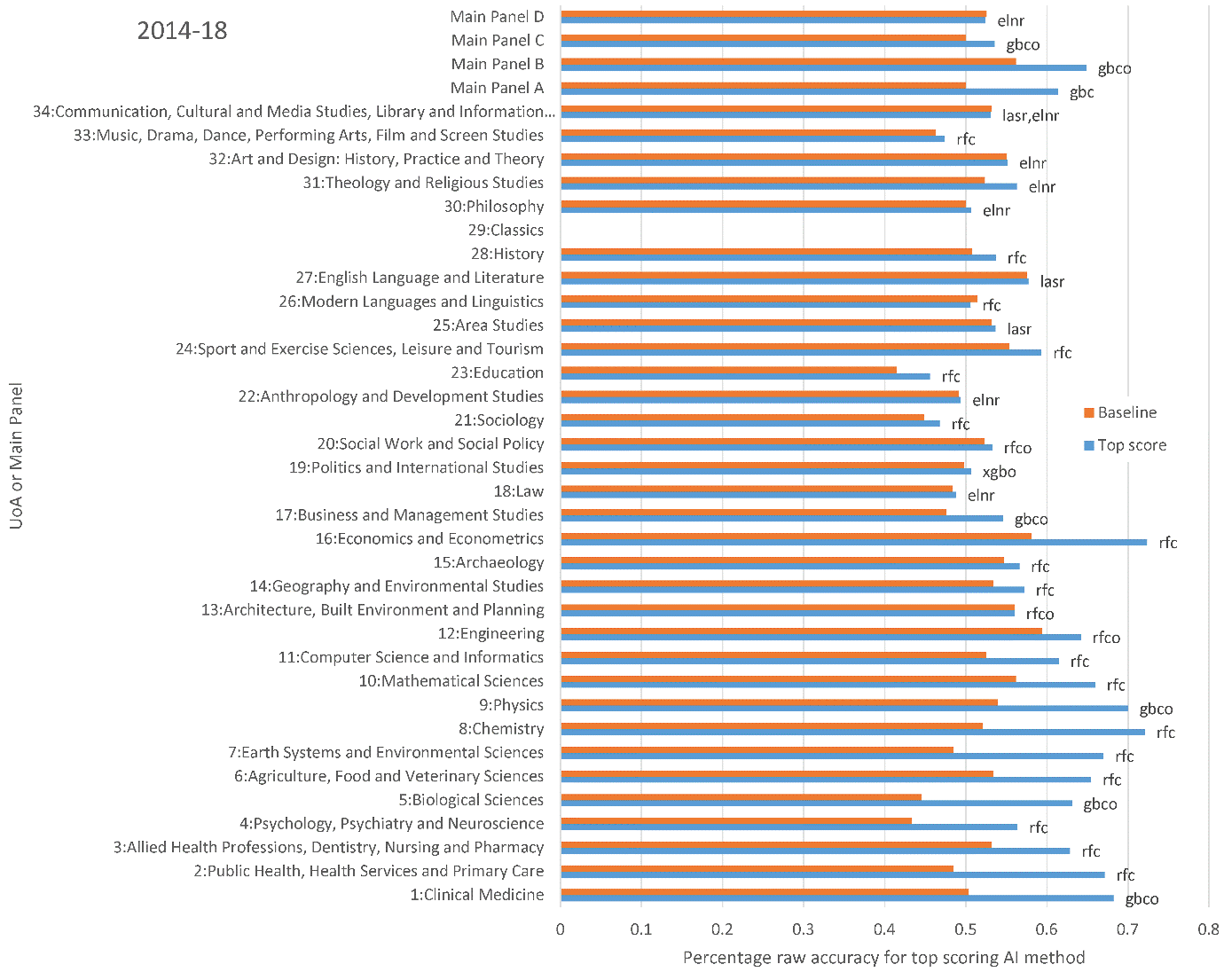 The graph shows % correct for the most accurate machine learning method, trained on 50% of the 2014-18 articles. The most accurate method is named. 
Accuracy is always below 75%.
Accuracy little better than the baseline in many UoAs.
E.g. AI did not work at all on UoA 34. It was slightly less accurate than giving all articles 3*.
[Speaker Notes: Overlay with UoAs 17+]
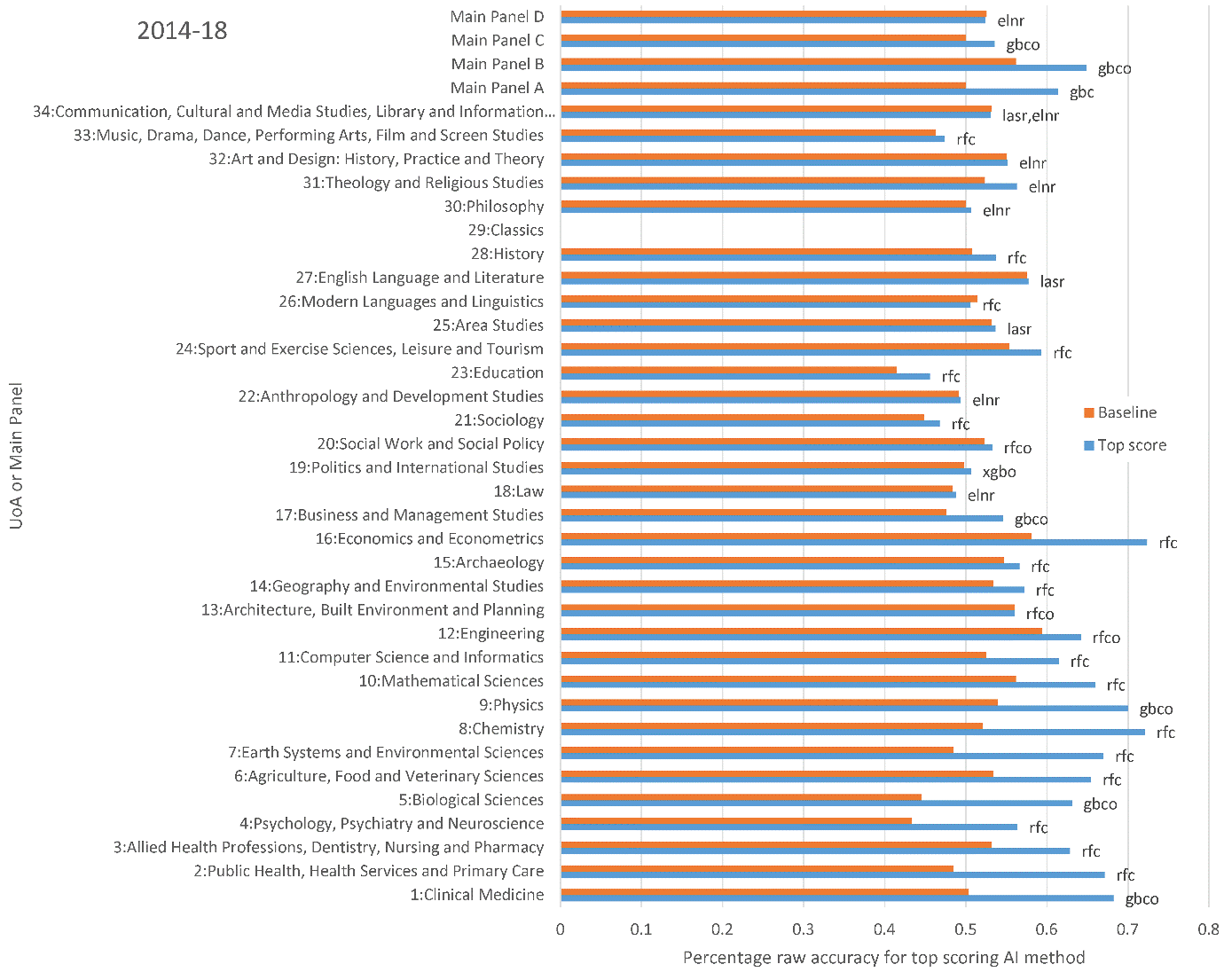 Zoomed in from previous slide
How accurate are the predictions?
65%-74% accurate for individual journal articles in 8 UoAs.
1 Clinical Medicine; 2 Public Health, Health Services and Primary Care; 6 Agriculture and Veterinary Sciences; 7 Earth Systems and Environmental Sciences; 8 Chemistry; 9 Physics; 10 Mathematical Sciences; 16 Economics and Econometrics 
AI predictions correlated with human scores by up to 0.998 (Pearson) for institutional totals in a UoA. This is the highest ever for any prediction of REF or RAE scores at any level.
Correlations 0.664 to 0.906 for average scores by institution, and from 0.945 to 0.998 for total scores for the above eight UoAs.
REF2021 UoA assesors were almost all unhappy with the score shifts, even in the most accurate UoAs
REF “League Table” Rank Changes due to AI in UoA 1 Clinical Medicine
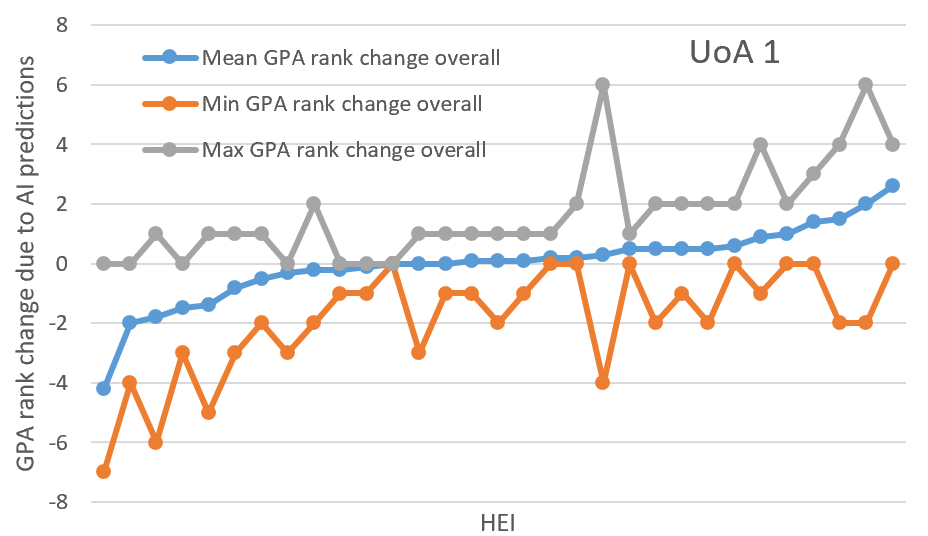 HEI with stable rank
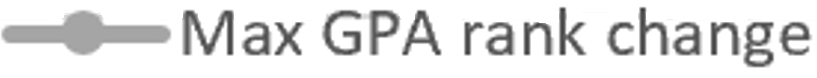 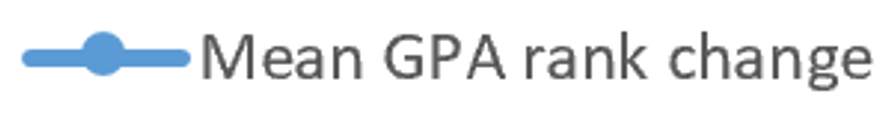 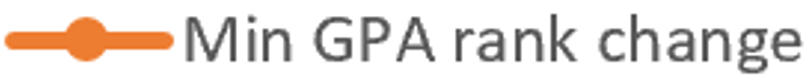 HEI
Lower and upper lines based on 10 iterations
HEIs probably gaining from AI 
HEIs probably losing from AI 
Average HEI grade point average (GPA) gain by replacing human scores with AI predictions for 35% of the articles, retaining the human scores for all non-journal outputs and for the non-predicted journal articles.
[Speaker Notes: Each dot on the graph is a HEI.]
Could AI be more accurate than we achieved?
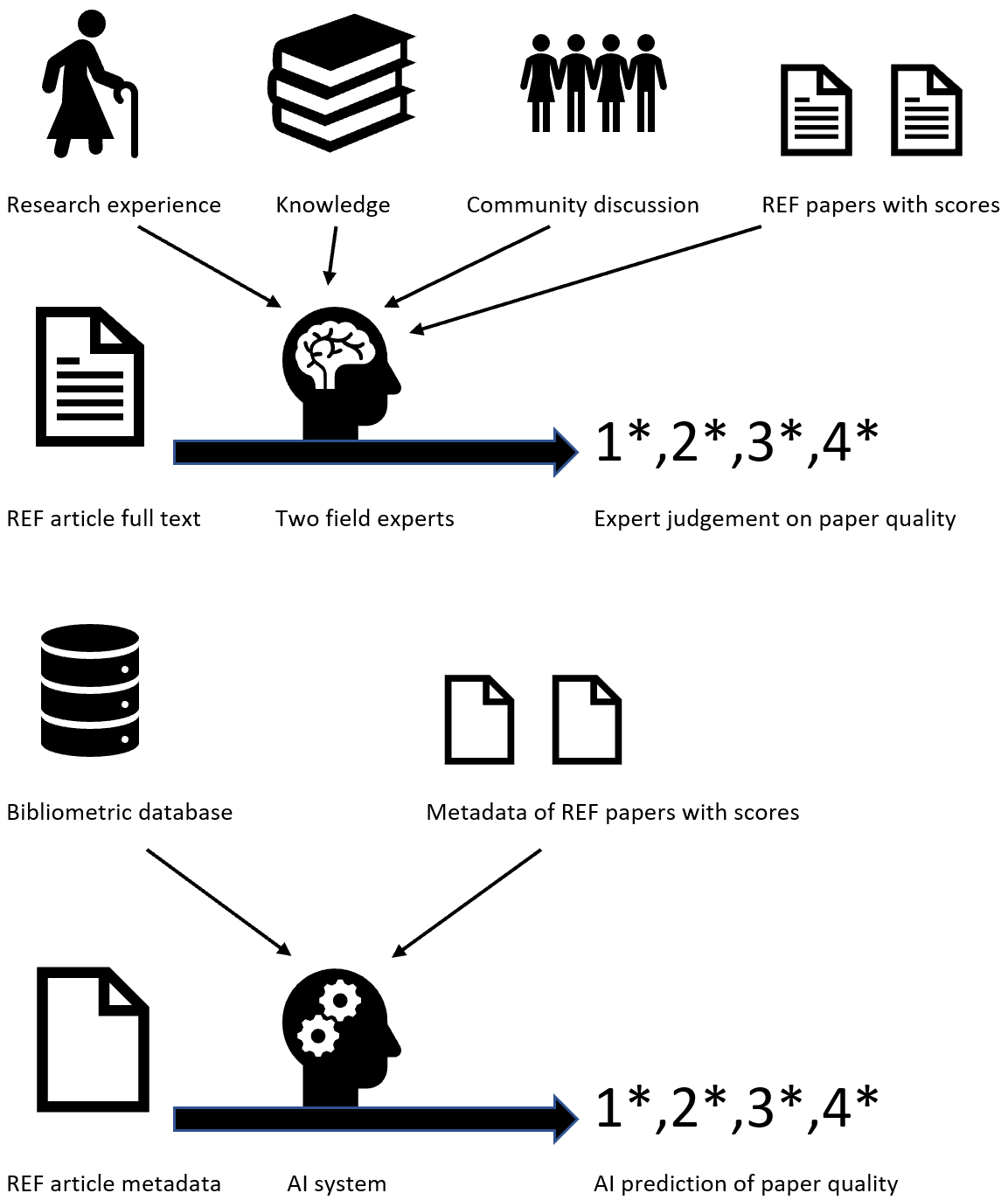 Yes of course but…
We tried all available methods suggested by the literature review.
We achieved by far the highest recorded accuracy for any REF-like prediction task.
Very high accuracy seems logically impossible due to the difficulty of AI replicating the lifetime expertise of reviewers.
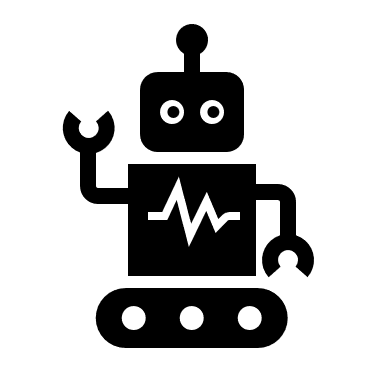 [Speaker Notes: In the focus groups, some asked if we could have achieved higher accuracy with the AI, so this is a summary of why we think that greater accuracy is unlikely at the moment.
First, in the nature of this type of task, higher accuracy is always theoretically possible. But
We started with an extensive literature review of AI for research assessment related tasks and used all strategies suggested there, except those that were impractical.
Our predictions are much more accurate than any previous non-AI prediction of UoA-level RAE and REF scores.
We think that the information available is insufficient for substantially more accurate score predictions.]
Human factors undermining AI credibility
Importance of grade point averages and league tables. 
Difficult to achieve accuracy that has little impact on rankings.
Need to treat submissions the same irrespective of size.
Can’t use less AI on smaller submissions to reduce maximum error %.
Unknown human REF assessment accuracy.
No human accuracy % to benchmark the AI against makes it hard to identify an acceptable level of AI accuracy.
[Speaker Notes: Implicit in the previous slide is that social factors are important in the acceptability of AI solutions.

Also lack of full text, lack of systematic knowledge about how quality judgements are made.]
Biases and error size
AI predictions are not systematically biased:
By first author gender (male/female)
By submitting author Early Career Researcher status
By article interdisciplinarity
AI predictions are systematically biased (can compensate):
Against larger institutions (weak)
Against larger submissions to a UoA (weak)
Against higher scoring submissions (moderate)
AI predictions give greater errors for (could eliminate this) :
Smaller submissions
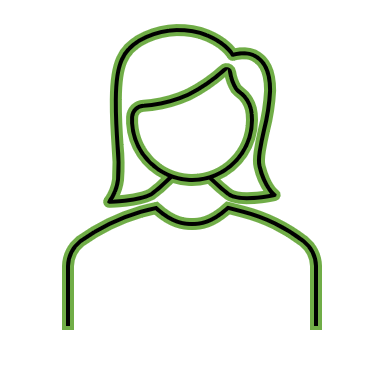 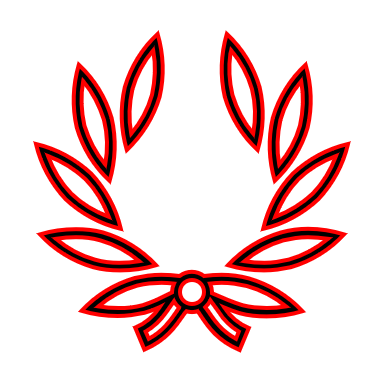 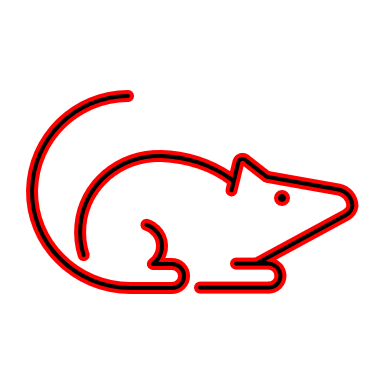 [Speaker Notes: Thelwall, M. (2020). Female citation impact superiority 1996-2018 in six out of seven English-speaking nations. Journal of the Association for Information Science and Technology, 71(8), 979–990. DOI: 10.1002/asi.24316 [Female first-authored research tends to be more cited in Australia, Canada, Ireland, Jamaica, New Zealand, UK but not the USA, although differences in all cases are small.] https://arxiv.org/ftp/arxiv/papers/1904/1904.12919.pdf]
Strategies for using AI assessments
Classical machine learning: AI predicts 50% of eligible articles in selected UoAs.
Labour saving: 12,639 articles from five UoAs (9.3% of REF articles; saving all the time of 90 assessors).
Not recommended because score shifts too large.
Prediction by probability: AI predicts articles when 85% sure of correct answer.
Labour saving: 2,879 articles.
Not recommended because score shifts too large for small institutions and oversampling them not acceptable.
[Speaker Notes: These are the same recommendations that the presentation started with but expanded and focusing more on the technology.
1) Gives up to 6% overall score shifts for large submissions and up to 25% for smaller submissions]
Strategies for using AI assessments
Inform but not replace: AI predictions and probabilities supplied to UoA experts.
Accept high probability predictions with reduced human input.
Tie-breaker for difficult cases, especially interdisciplinary research in some UoAs.
Labour saving: some for (a); Advantage: improved score accuracy for (b).
Not recommended on balance because perverse incentives to publish in high impact journals run against current responsible research assessment initiatives.
Pilot test: Create AI predictions for pilot testing only. 
Recommended for REF2028 to encourage changes that may tip the balance in favour of AI by REF2034.
[Speaker Notes: Mention that no major journal gave a guarantee or probability above 90% of a 4*.]
Part 2: Seven Additional Bibliometric Findings
[Speaker Notes: FAQ based on steering group and focus groups, combined with more technical background information.]
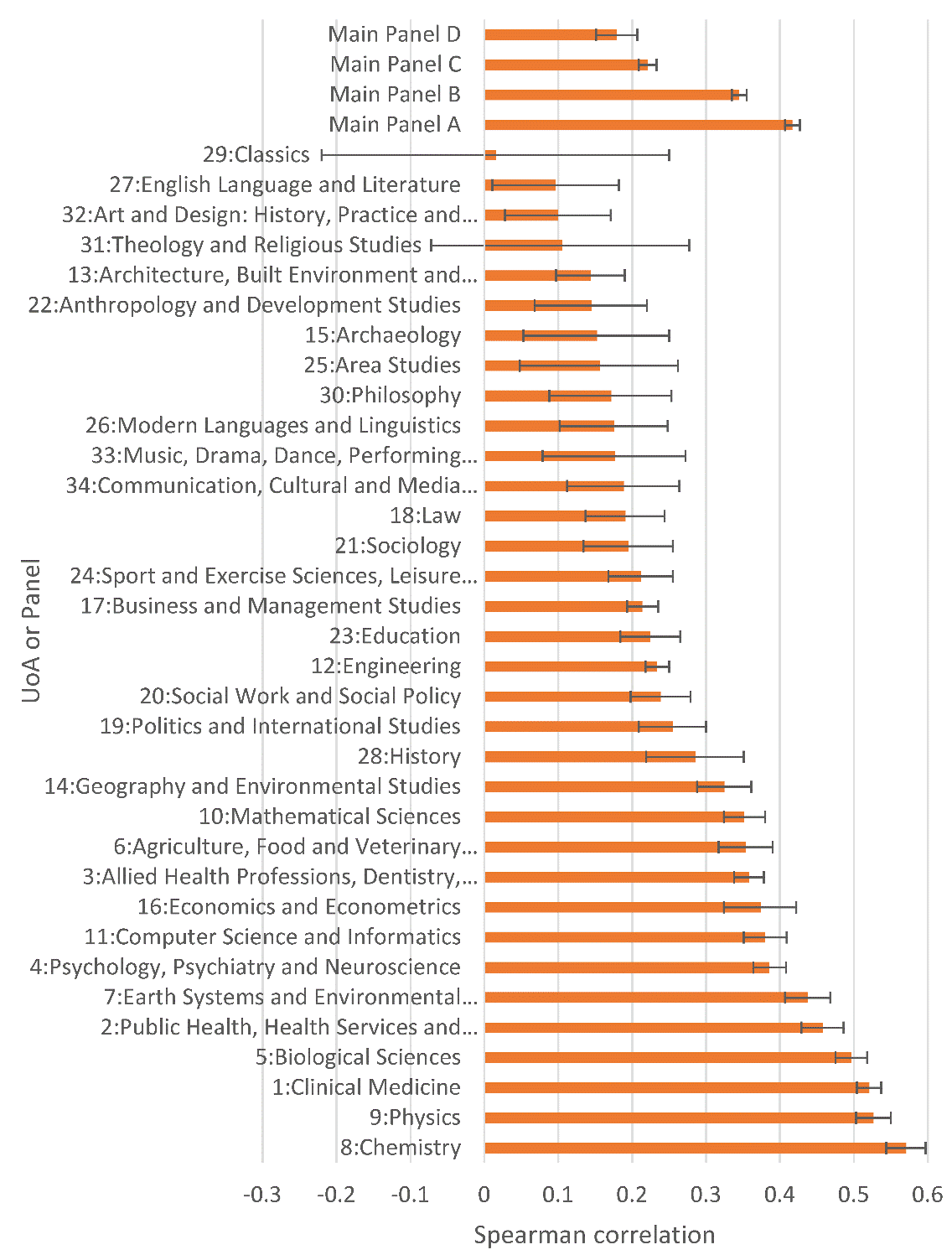 1) Is article citation impact a good quality indicator?
It varies greatly between fields: Spearman correlations weak to moderately strong between field and year normalised citation counts (Normalised Log-Transformed Citation Scores: NLCS) and REF2021 scores for 2014-18 journal articles. Error bars indicate 95% confidence intervals. 
The relationship is positive (but slight) even in the arts and humanities.
Citation impact is never a quality “measure”.
[Speaker Notes: Thelwall, M., Kousha, K., Stuart, E., Makita, M., Abdoli, M., Wilson, P. & Levitt, J. (2023). In which fields are citations indicators of research quality? Journal of the Association for Information Science and Technology, 74(8), 941-953. https://doi.org/10.1002/asi.24767]
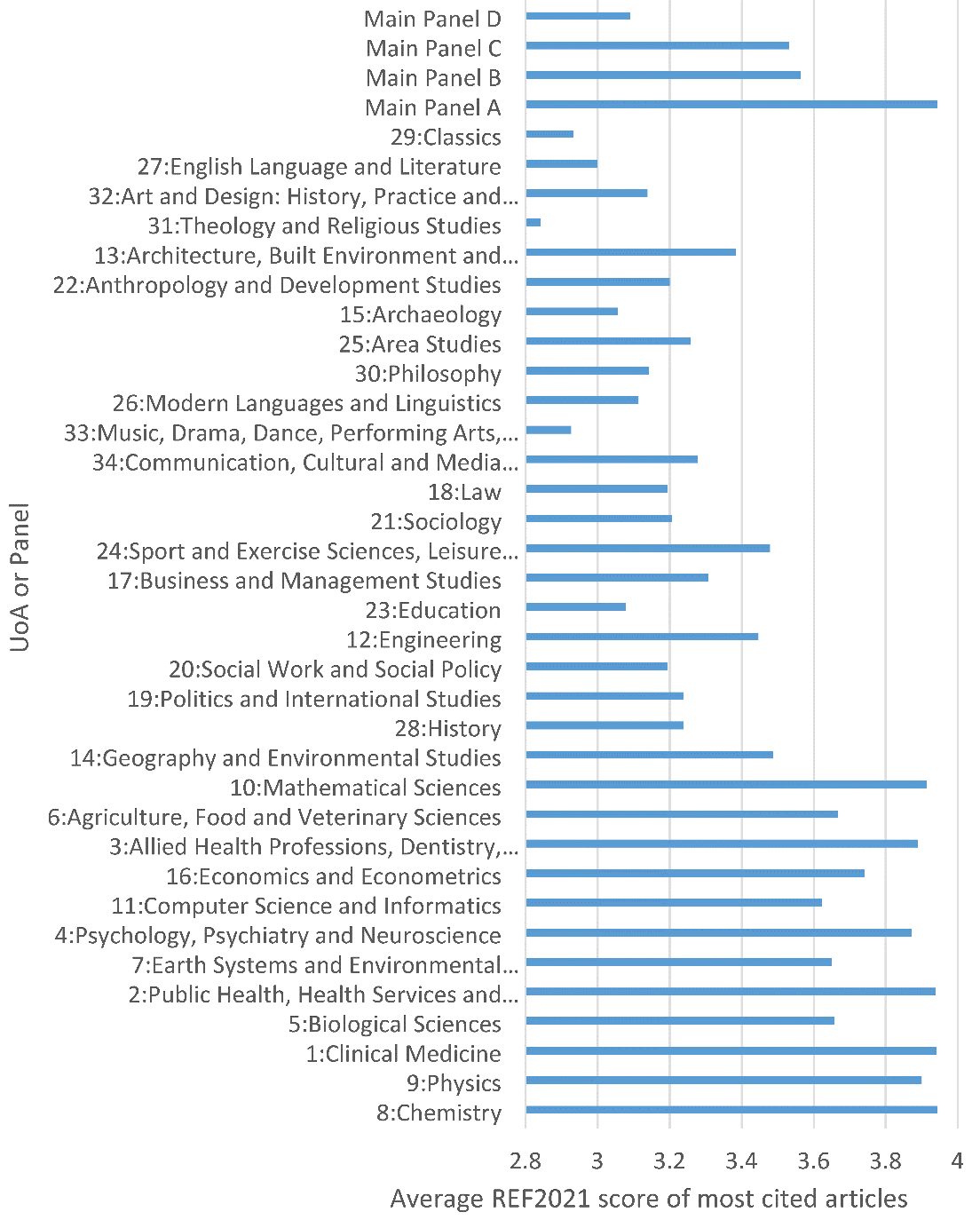 2) Do very high article citation rates guarantee 4* quality?
No: the 25 most cited articles in each UoA never universally scored 4*.
Possibly due to scoring errors?
Possibly due to highly cited useful routine contributions?


Figure shows mean REF2021 scores for 2014-18 journal articles submitted to UK REF2021 for the 25 articles with the highest citation rate (field and year normalised citation counts: NLCS).
[Speaker Notes: Thelwall, M., Kousha, K., Stuart, E., Makita, M., Abdoli, M., Wilson, P. & Levitt, J. (2023). In which fields are citations indicators of research quality? Journal of the Association for Information Science and Technology, 74(8), 941-953. https://doi.org/10.1002/asi.24767]
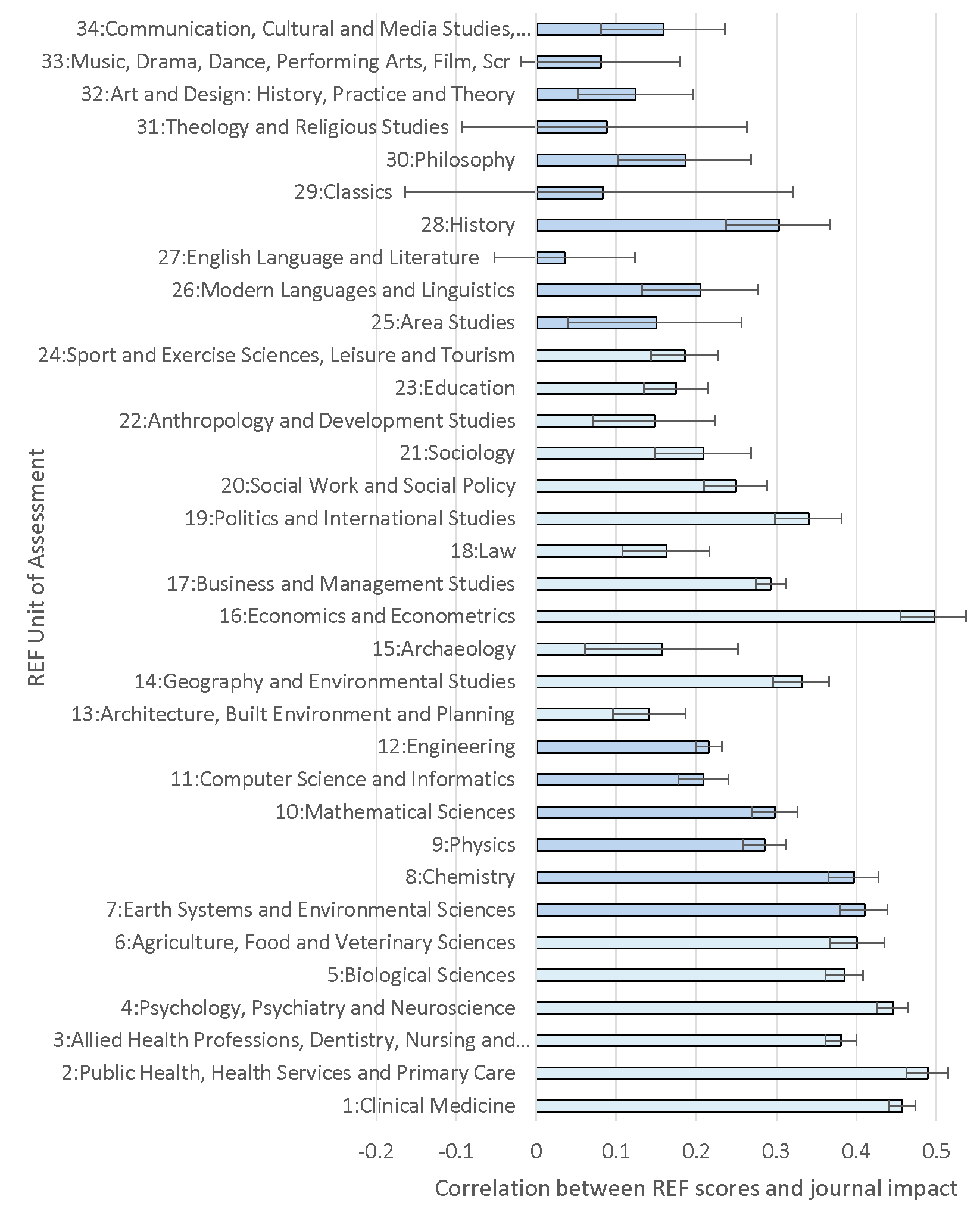 3) Is journal citation impact a good quality indicator?
It varies between UoAs: journal citation impact (journal mean NLCS) is a weak to moderate quality indictor; never a quality “measure”.
Nevertheless, higher citation impact journals tended to publish higher scoring research in all UoAs.
Also: throughout the REF, no journal with >50 REF articles always published articles with the same REF score, so high JIF/prestige never guarantees 4*.
Possibly due to submission of some small contributions to “top” journals???
[Speaker Notes: Thelwall, M., Kousha, K., Makita, M., Abdoli, M., Stuart, E., Wilson, P. & Levitt, J. (2023). In which fields do higher impact journals publish higher quality articles? Scientometrics, 128, 3915-3933. https://doi.org/10.1007/s11192-023-04735-0
 
The 50 article figure is cited in the main report.]
What does a weak correlation mean?
All four REF scores are from journals with a wide range of impacts, but higher scores are slightly more likely from high impact journals.
Social Sciences
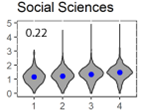 0.22
Journal citation impact
1*        2*        3*        4*
REF2021 score
[Speaker Notes: Thelwall, M., Kousha, K., Makita, M., Abdoli, M., Stuart, E., Wilson, P. & Levitt, J. (in press). In which fields do higher impact journals publish higher quality articles? Scientometrics.]
4) Why are co-authored academic articles more cited: Higher quality or larger audience?
Method: Correlate REF quality scores against author numbers by UoA.
Result: More co-authored articles are usually higher quality.
Moderately strong correlations (0.2-0.4) in health, life, and physical sciences
Weak or no positive associations in engineering and social sciences
Weak negative/positive or no association in various arts and humanities
Possible negative association for decision sciences:
Follow-up method: Correlate REF quality scores against field normalised citation counts by UoA and compare with above.
Follow-up result: stronger correlations with citations suggest that there is also an audience factor: co-authors attract citations.
Thelwall, M., Kousha, K., Abdoli, M., Stuart, E., Makita, M., Wilson, P. & Levitt, J. (2023). Why are co-authored academic articles more cited: Higher quality or larger audience? Journal of the Association for Information Science and Technology, 74(7), 791-810.
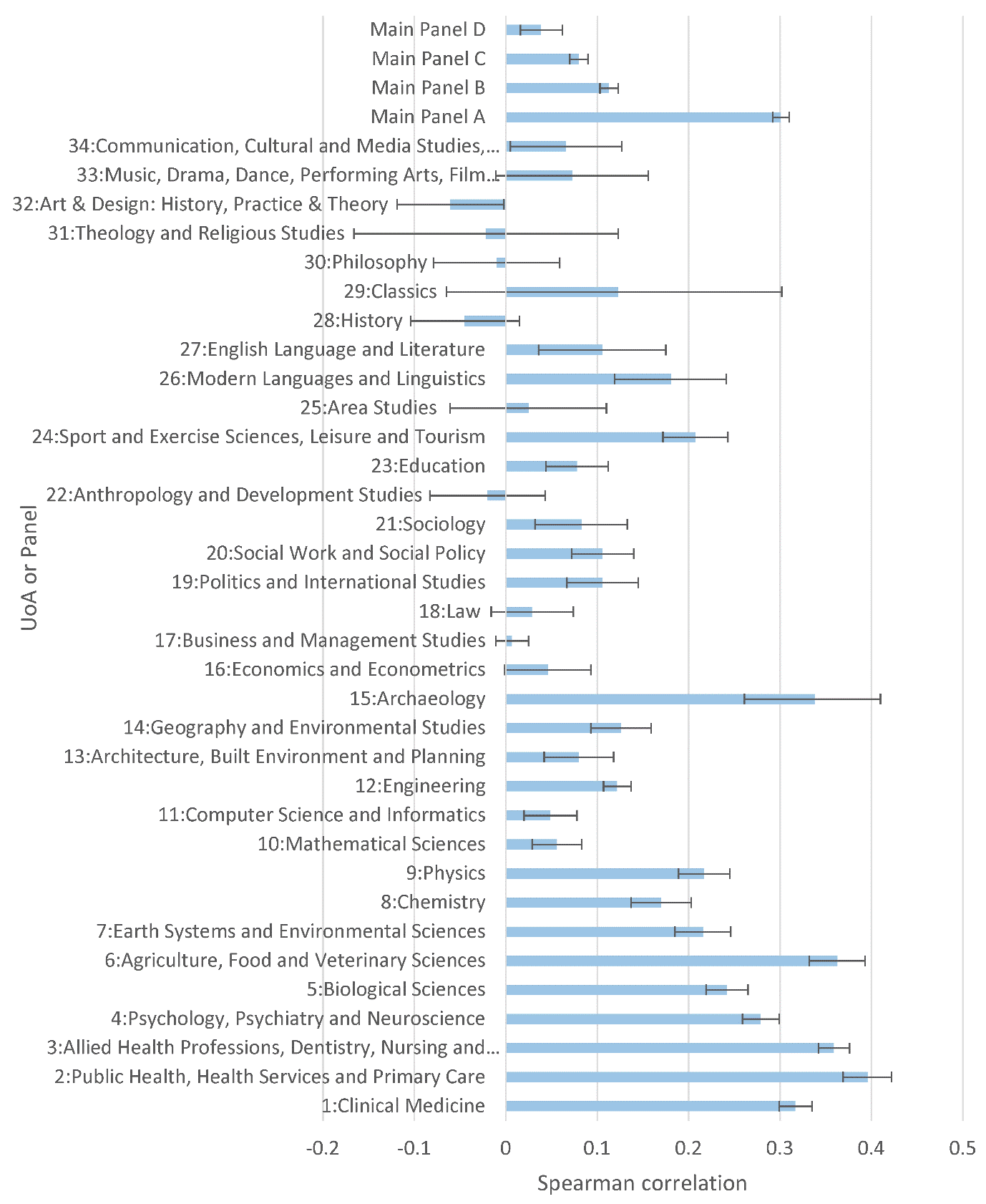 Spearman correlations between REF quality score and number of authors, as recorded in Scopus, for REF2021 articles published 2014-20 by UoA: More coauthors usually means higher quality.
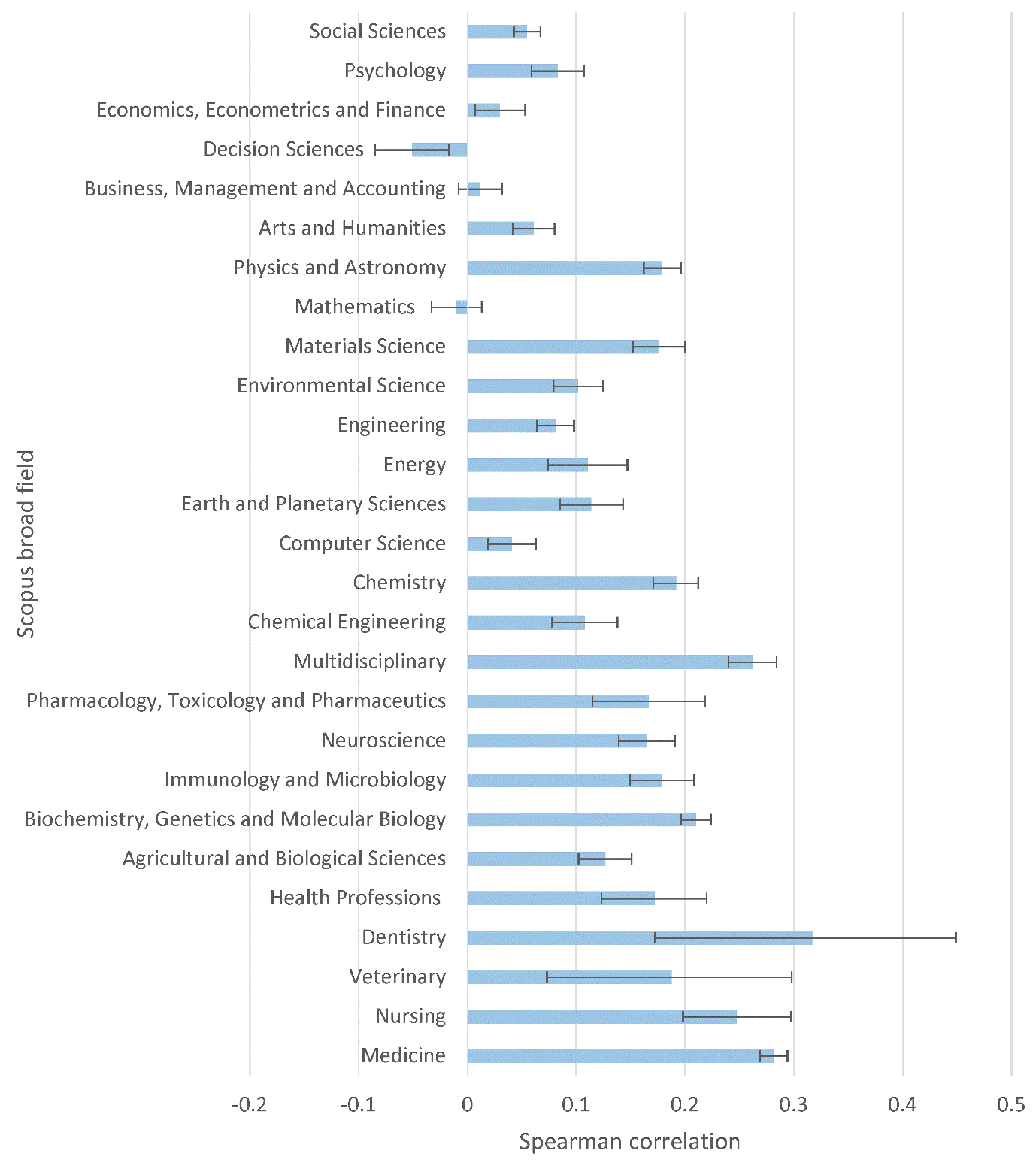 Spearman correlations between REF quality score and number of authors, as recorded in Scopus, for REF2021 articles published 2014-20
Scopus broad fields.
More coauthors usually means higher quality.
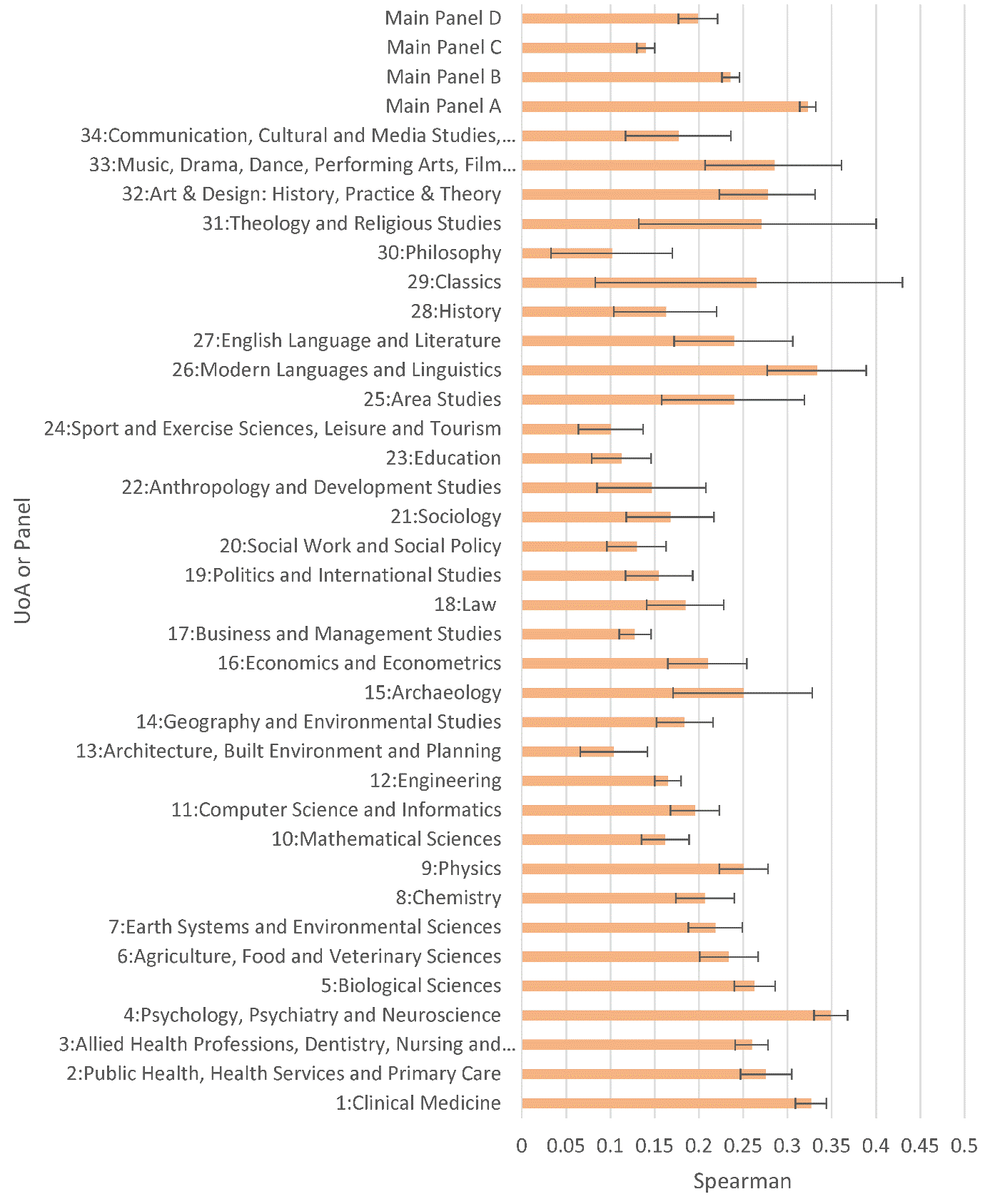 Spearman correlations between field normalised citation counts and number of authors, as recorded in Scopus, for REF2021 articles published 2014-20: More coauthored articles always tend to be more cited.
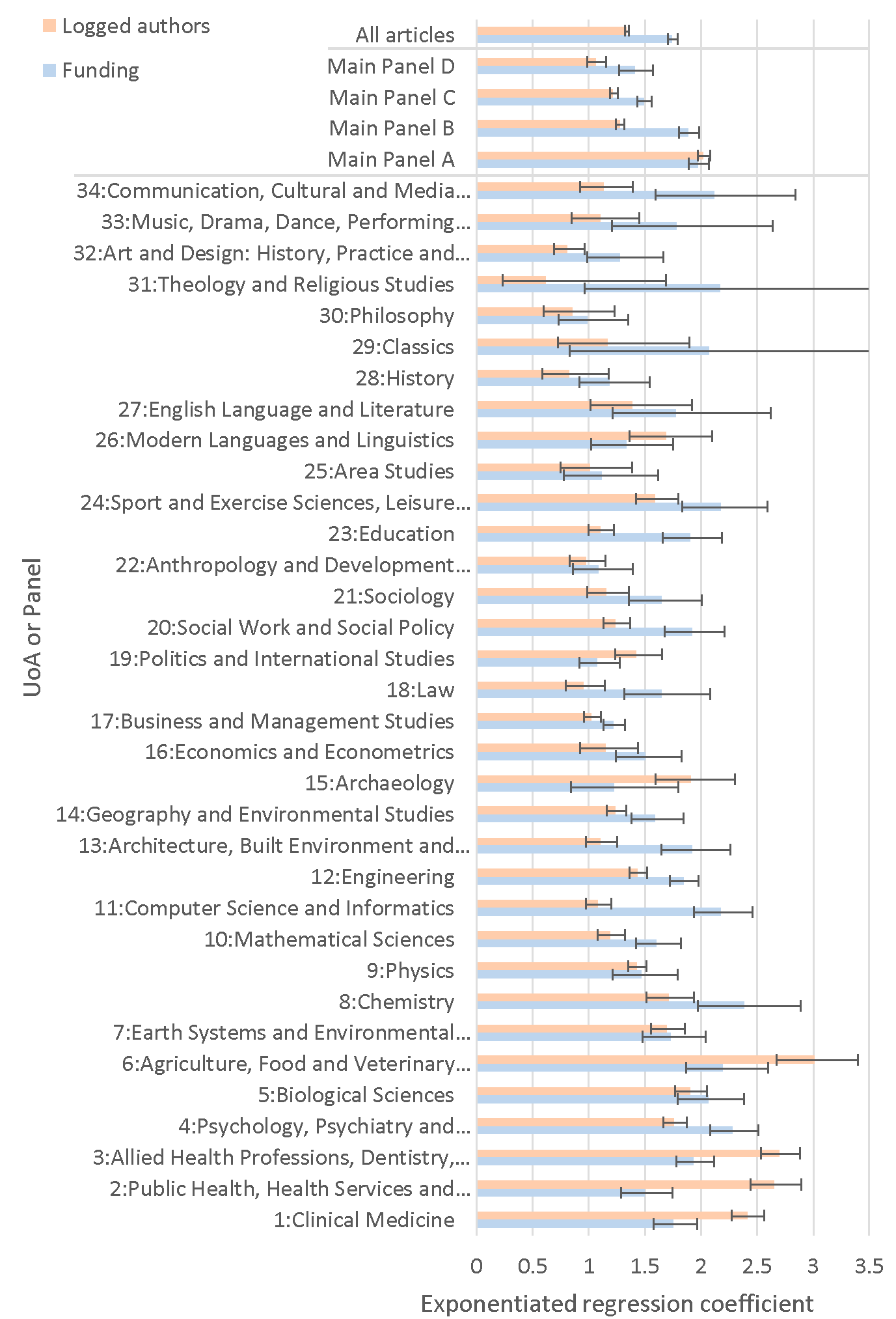 5) Is funded research higher quality in all fields?
Yes: Funded articles tended to have higher REF2021 scores in all UoAs, after factoring out collaboration.
But no cause and effect can be claimed.
Figure shows Exponentiated ordinal regression coefficients for Quality score against external funding (binary) and the logged number of authors for REF2021 articles 2014-20. Error bars show 95% confidence intervals. University-funded research and research without declared funding is classified as unfunded. Each pair of coefficients is from a separate model.
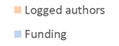 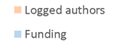 [Speaker Notes: Thelwall, M., Kousha, K., Abdoli, M., Stuart, E., Makita, M., Font-Julián, C. I., Wilson, P. & Levitt, J. (2023). Is research funding always beneficial? A cross-disciplinary analysis of UK research 2014-20. Quantitative Science Studies, 4(2), 501–534.]
6) Are there bibliometric biases for gender, institution & interdisciplinarity?
Methods: Compare three mechanisms for scoring 73,612 UK Research Excellence Framework (REF) journal articles from all 34 field-based Units of Assessment (UoAs) 2014-17:
REF peer review scores, field normalised citations, and journal average field normalised citation impact. 
Results 1: Bibliometric scoring slightly advantages women compared to men, especially in the physical sciences, engineering, and social sciences.
Results 2: in almost all academic fields, citation or journal impact scoring disadvantages departments publishing high quality research (regression to mean effect?). 
Results 3: Interdisciplinary research gains from bibliometric scoring in about half of the UoAs, but relatively substantially in two.
Thelwall, M., Kousha, K., Stuart, E., Makita, M., Abdoli, M., Wilson, P. & Levitt, J. (2023). Do bibliometrics introduce gender, institutional or interdisciplinary biases into research evaluations? Research Policy, 52(8), 104829
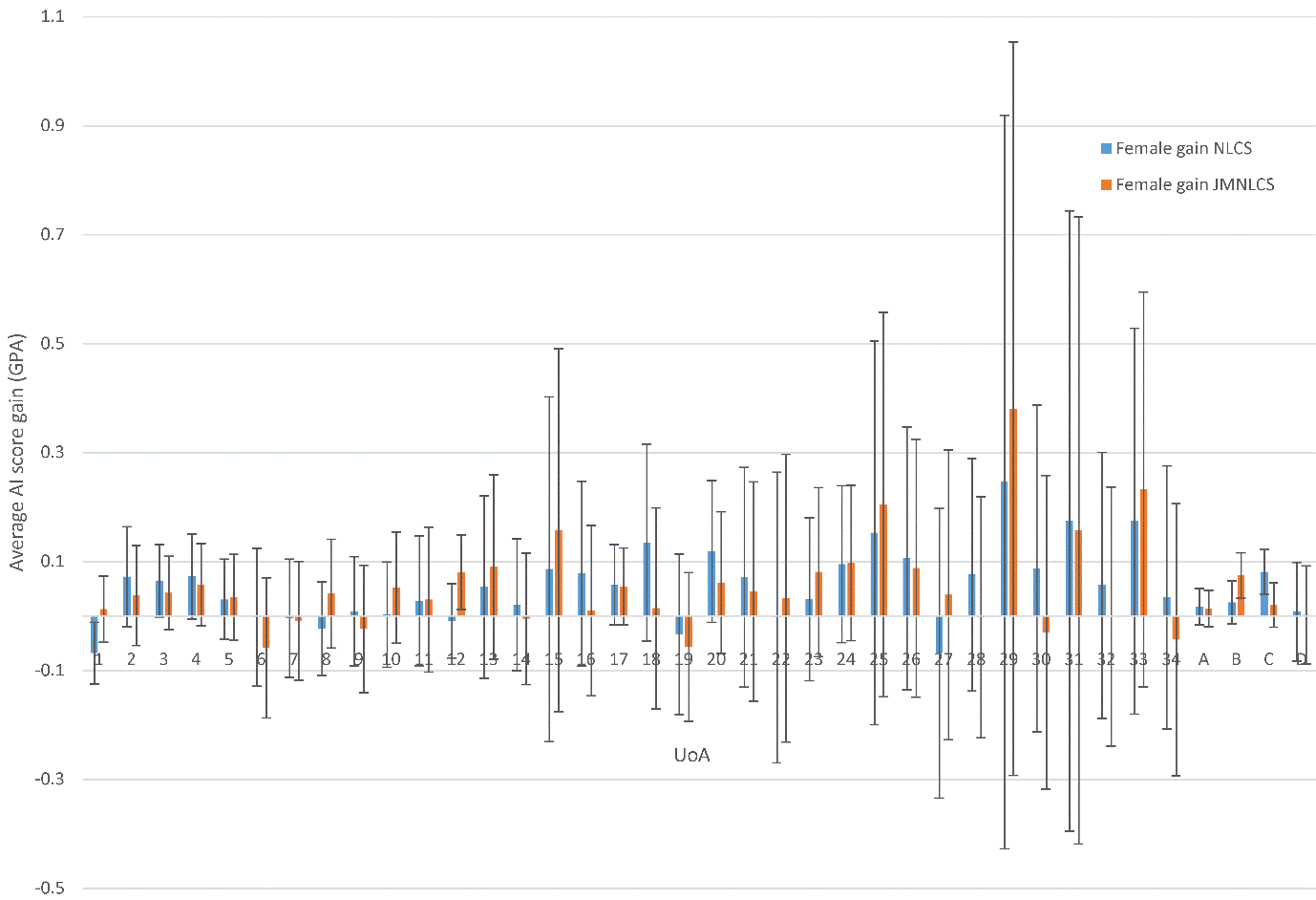 Score gains for female researchers compared to male researchers from allocating scores with citations (NLCS) or journal impact (JMNLCS) instead of REF peer review.
Chemistry
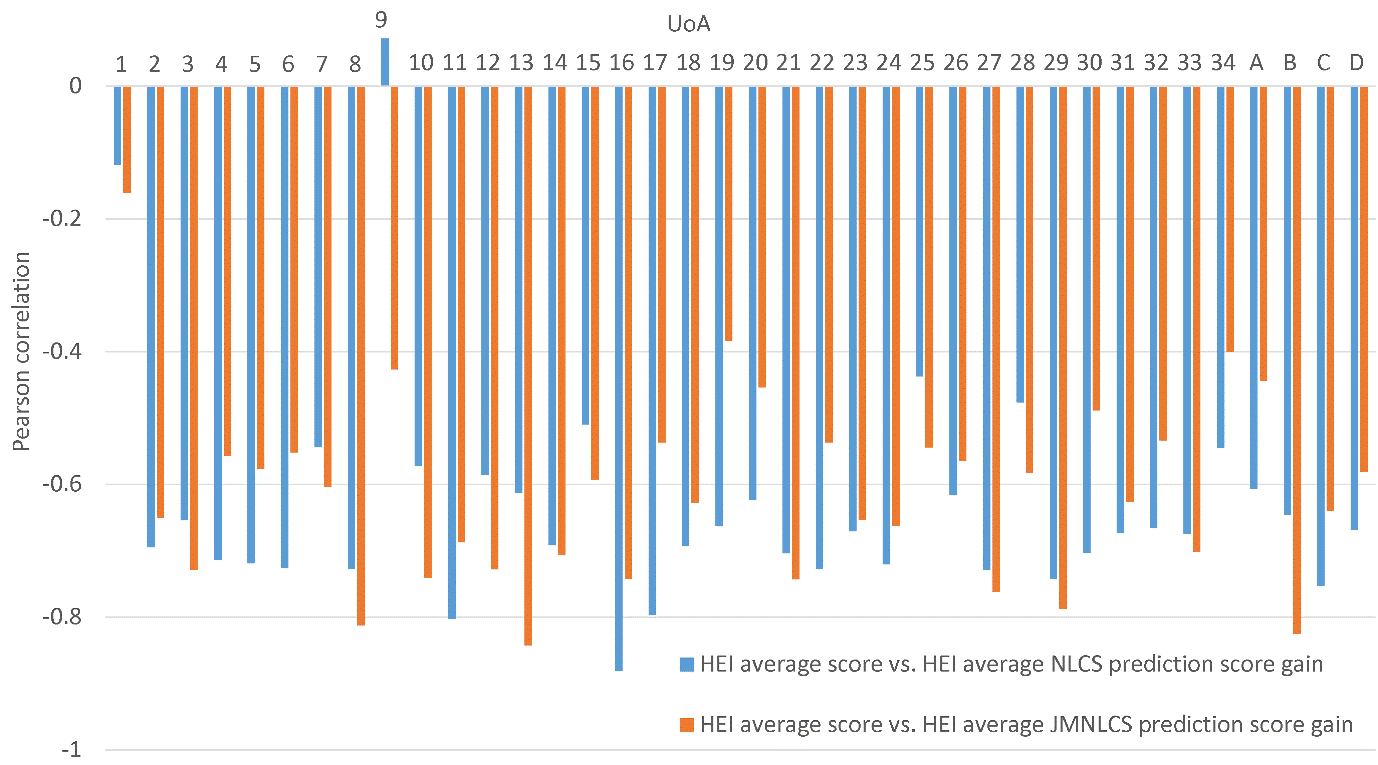 Pearson correlations between Higher Education Institution (HEI) average scores and HEI average gains from allocating scores only with citations (NLCS) or journal impact (JMNLCS).
7) Do altmetric scores reflect article quality?
Method: Correlate altmetrics from Altmetric.com and Mendeley with REF2021 peer review scores.
Results 1: For most UoAs, Mendeley reader counts are the best research quality indicator (e.g., three Spearman correlations > 0.5.
Results 2: Tweet counts are a moderate strength indicator in eight UoAs  (Spearman correlations > 0.3), ahead of news (8 correlations > 0.3), blogs (5 correlations > 0.3), and Facebook (3 correlations > 0.3)
Results 3: Altmetrics are the strongest research quality indicators in health and physical sciences and weakest in arts & humanities.
Thelwall, M., Kousha, K., Abdoli, M., Stuart, E., Makita, M., Wilson, P. & Levitt, J. (2023). Do altmetric scores reflect article quality? Evidence from the UK Research Excellence Framework 2021. Journal of the Association for Information Science and Technology, 74(5), 582-593. https://doi.org/10.1108/10.1002/asi.24751
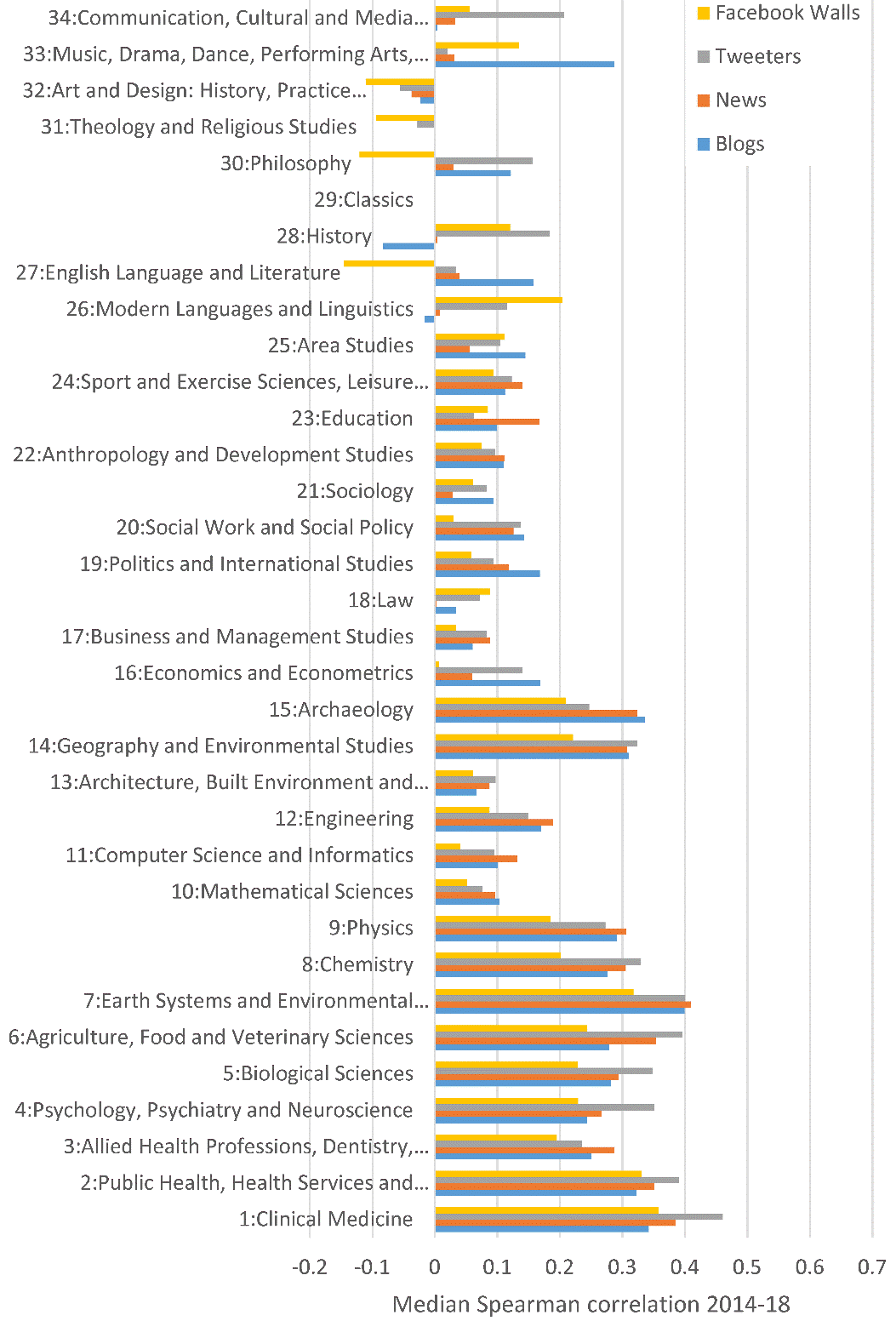 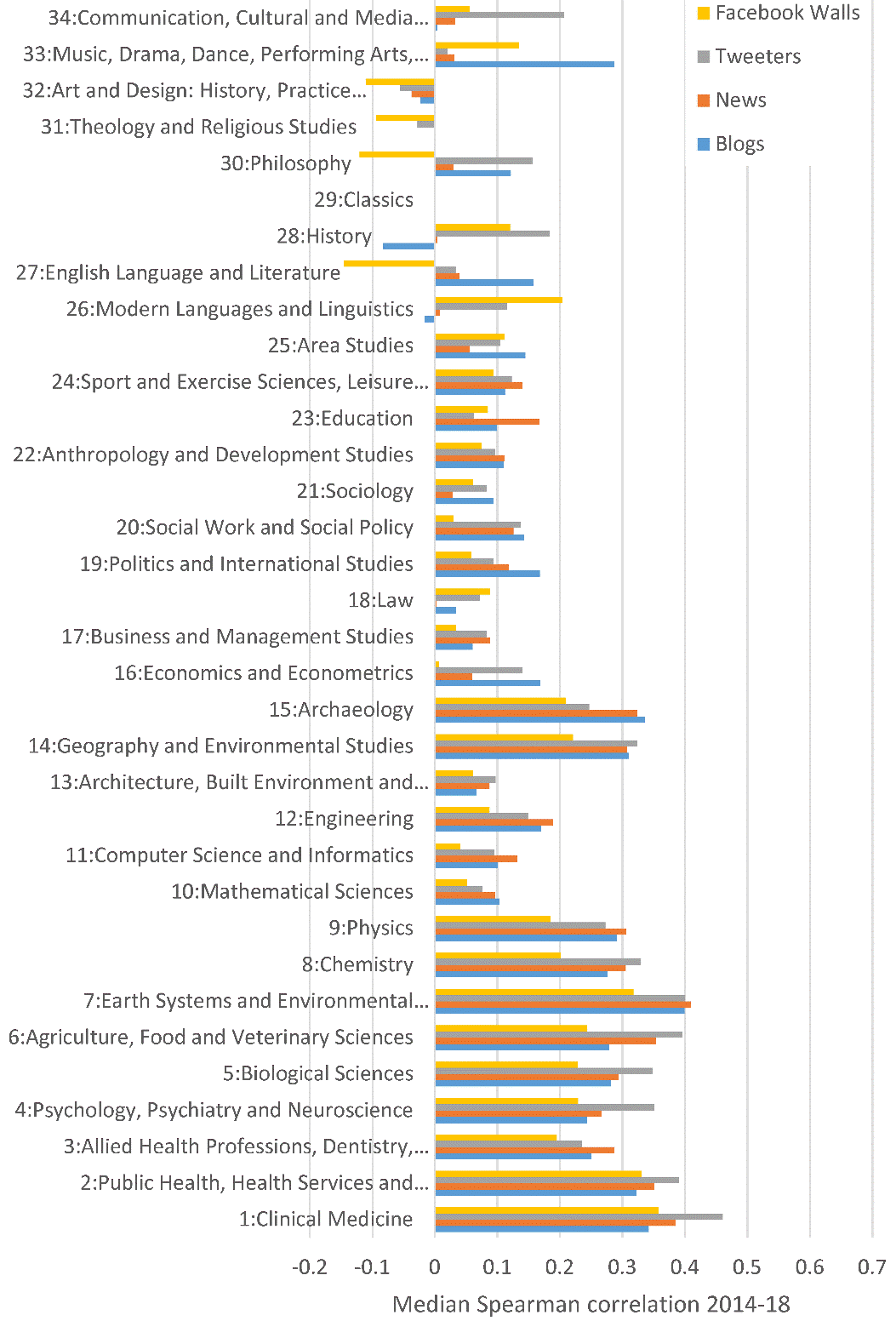 Correlations with REF2021 peer review scores
Summary
Machine learning can play a minor role in supporting but not replacing expert research quality judgements.
More research is needed into the accuracy/agreement level of expert reviewers in REF-like exercises.
Additional findings give evidence of field differences in the value of citation indicators and apparent role of funding and collaboration.

Questions? m.a.thelwall@sheffield.ac.uk
Report, additional recommendations, and 13 supplementary REF analyses:
http://cybermetrics.wlv.ac.uk/ai
Thelwall, M., Kousha, K., Stuart, E., Makita, M., Abdoli, M., Wilson, P. & Levitt, J. (2023). Do bibliometrics introduce gender, institutional or interdisciplinary biases into research evaluations? Research Policy, 52(8), 104829. 
Thelwall, M., Kousha, K., Makita, M., Abdoli, M., Stuart, E., Wilson, P. & Levitt, J. (2023). In which fields do higher impact journals publish higher quality articles? Scientometrics, 128, 3915-3933. https://doi.org/10.1007/s11192-023-04735-0
Thelwall, M., Kousha, K., Stuart, E., Makita, M., Abdoli, M., Wilson, P. & Levitt, J. (2023). In which fields are citations indicators of research quality? Journal of the Association for Information Science and Technology, 74(8), 941-953. https://doi.org/10.1002/asi.24767
Thelwall, M., Kousha, K., Wilson, P. Makita, M., Abdoli, M., Stuart, E., Levitt, J., Knoth, P., & Cancellieri, M. (2023). Predicting article quality scores with machine learning: The UK Research Excellence Framework. Quantitative Science Studies, 4(2), 547–573. 
Thelwall, M., Kousha, K., Abdoli, M., Stuart, E., Makita, M., Font-Julián, C. I., Wilson, P. & Levitt, J. (2023). Is research funding always beneficial? A cross-disciplinary analysis of UK research 2014-20. Quantitative Science Studies, 4(2), 501–534. 
Thelwall, M., Kousha, K., Stuart, E., Makita, M., Abdoli, M., Wilson, P. & Levitt, J. (in press). Does the perceived quality of interdisciplinary research vary between fields? Journal of Documentation. https://doi.org/10.1108/JD-01-2023-0012
Thelwall, M., Kousha, K., Abdoli, M., Stuart, E., Makita, M., Wilson, P. & Levitt, J. (2023). Why are co-authored academic articles more cited: Higher quality or larger audience? Journal of the Association for Information Science and Technology, 74(7), 791-810. 
Thelwall, M., Kousha, K., Abdoli, M., Stuart, E., Makita, M., Wilson, P. & Levitt, J. (2023). Do altmetric scores reflect article quality? Evidence from the UK Research Excellence Framework 2021. Journal of the Association for Information Science and Technology, 74(5), 582-593. https://doi.org/10.1108/10.1002/asi.24751
Thelwall, M., Kousha, K., Makita, M., Abdoli, M., Stuart, E., Wilson, P. & Levitt, J. (2023). Is big team research fair in national research assessments? The case of the UK Research Excellence Framework 2021. Journal of Data and Information Science, 8(1), 9-20. 
Thelwall, M., Kousha, K., Abdoli, M., Stuart, E., Makita, M., Wilson, P. & Levitt, J. (in press). Terms in journal articles associating with high quality: Can qualitative research be world-leading? Journal of Documentation. https://doi.org/10.1108/JD-12-2022-0261
Kousha, K. & Thelwall, M. (2024). Artificial intelligence to support publishing and peer review: A summary and review. Learned Publishing. https://doi.org/10.1002/leap.1570
Kousha, K. & Thelwall, M. (in press). Factors associating with or predicting more cited or higher quality journal articles. Annual Review of Information Science and Technology. https://doi.org/10.1002/asi.24810
References
Supplementary Slides: Answers to Project Questions
[Speaker Notes: FAQ based on steering group and focus groups, combined with more technical background information.]
Can all REF outputs be scored by AI next time?
No because:
AI not clever enough to logically deduce the quality of an article.
AI can learn to estimate REF output scores (1*, 2*, 3*, 4*) if fed with lots of REF2021 examples.
But accuracy decreases over time, so a system built from REF2021 scores would be inaccurate for REF2028.
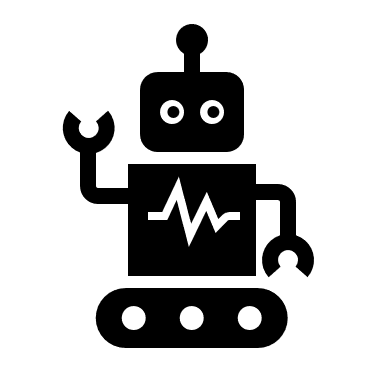 [Speaker Notes: The first question we asked is could REF2021 subpanels be completely replaced with AI and the answer was No.
This is because the AI cannot work out how good an article is, it can only estimate the quality of an article from surface level features. The accuracy of this guessing approach is not high and decreases over time, so a system built on REF2021 would not work for REF2028, even if the exercise stayed the same.]
Could some REF outputs be scored by AI next time?
i.e., since AI can learn to predict REF output scores (1*, 2*, 3*, 4*) could REF2028 panel members score some REF2028 journal articles, and let AI score the rest by learning from these?
No because:
AI estimates are not accurate enough - they risk unacceptable institutional score shifts.
[Speaker Notes: The second question that we asked is could some REF2028 outputs be scored by AI, if humans scored the rest? I will give more details later, but the answer was again no because the estimates are still not accurate enough. Whilst on some measures the estimates are very accurate, they still give score shifts that our focus groups almost unanimously said were too large to be acceptable.  One of the dissenting voices commented that this strategy might be acceptable to people that were prepared to take a risk.]
Could AI REF output score predictions be used to inform peer review next time?
i.e., would it be useful to supply REF2028 panel members with AI score predictions to consult instead of bibliometrics?
This could improve the accuracy of assessor scores for difficult decisions.
Yes in principle but No on balance in practice because:
The AI exploits journal impact as an input, creating perverse incentives to chase high impact journals.
This sits uncomfortably with DORA and runs against important current responsible research assessment initiatives
[Speaker Notes: The final question was whether the AI predictions could be given to assessors to help them make their judgements in difficult cases, as the bibliometrics are currently used in some UoAs?
This would improve the accuracy of difficult decisions, such as borderline cases and interdisciplinary work, which some sub-panels struggled with.
This is a technically good solution, but we still recommend No for this on the basis that journal-level system inputs may generate perverse incentives for people within institutions that over-emphasise them, going against UKRI’s commitment to DORA (declaration on research assessment). In the future, when the journal-level battle is resolved in the UK, this strategy may become acceptable.]
Overall recommendation
AI predictions should only be used for pilot testing in the next REF.
The purpose of the pilot testing is to:
Assess value in practice for informing peer review
Increase accuracy through improved data quality (clean full text, finer grained scores)
Promote innovative research into AI assessment of journal article quality
Identify human-level accuracy benchmarks
Assess the strength of perverse incentives
[Speaker Notes: Our overall recommendation is not to use AI to replace or support scoring in the next REF but to pilot test it on the basis that accuracy may increase and journal factors may become less important as perverse incentives in the future.]
Additional recommendations (mainly for the REF team)
The AI system should be seamlessly built into the REF computer system a year in advance.
The tender process for the bibliometric information supplier should include a requirement to calculate and display AI predictions.
REF sub-panel assigned disciplinary classifications and fine-grained scores on the extended scale should be saved for future AI experiments.
Institutions should self-archive versions of their articles that can be text mined to support future more powerful AI.
A deeper understanding of how experts make peer review judgements in different fields is needed together with innovative ideas for developing AI to exploit this understanding. Future research is needed for this.
Outputs (1/3): Main outputs
Main report
Literature review: Reviews research related to possible AI automation of various REF tasks. (Kayvan Kousha) 
Statistical analysis of the REF data (Paul Wilson)
Predicting article quality scores with machine learning:  Similar to the main report but sets the results in a wider research context.
Outputs (2/3): Additional analyses supporting REF
Do bibliometrics introduce gender, institutional or interdisciplinary biases into research evaluations? Shows that bibliometrics may introduce biases against high quality departments when used as indicators of research quality. 
Is big team research fair in national research assessments? The case of the UK Research Excellence Framework 2021. Shows that highly collaborative articles probably do not skew REF results, except possibly in a few UoAs. 
In which fields are citations indicators of research quality? Identifies the UoAs in which citations can reasonably be used as quality indicators and shows that there is no UoA with a minimum citation threshold for 4* research. 
In which fields is journal impact an indicator of article quality? Identifies the UoAs in which journal citation rates can reasonably be used as quality indicators. 
Does the perceived quality of interdisciplinary research vary between fields? Identifies a partial hierarchy of quality judgement strictness for interdisciplinary research submitted to multiple UoAs. 
Can qualitative research be world-leading? Terms in article titles, abstracts, and keywords associating with high or low quality. Identifies writing styles, methods and topics within UoAs that associate with higher and lower quality research as well as likely reasons for some of them.
Outputs (3/3): Additional analyses for UKRI policy
Are co-authored articles higher quality in all fields? A science-wide analysis. Identifies when collaboration gives added value to REF articles. 
Are internationally co-authored journal articles higher quality? The UK case 2014-2020. Identifies the UoAs and countries for which international collaboration associates with a quality advantage.
Do altmetric scores reflect article quality? Shows that Twitter and Mendeley are better early quality indicators than previously thought, but less strong than citation counts.
Is research funding always beneficial? A cross-disciplinary analysis of UK research 2014-20. Evidence that research declaring funding sources tends to attract higher REF scores in all UoAs.